МДОУ Детский сад №237
Отчет о проделанной воспитательно-образовательной работе за 2017-2018 учебный год, старшая группа №2 «Фантазёры»
Воспитатели: Хухарева О.Г.                                                           Обряднова Т.Ф.
Ярославль, 2018
Характеристика группы
Всего в группе-  21 ребенок
Мальчиков
Девочек-7
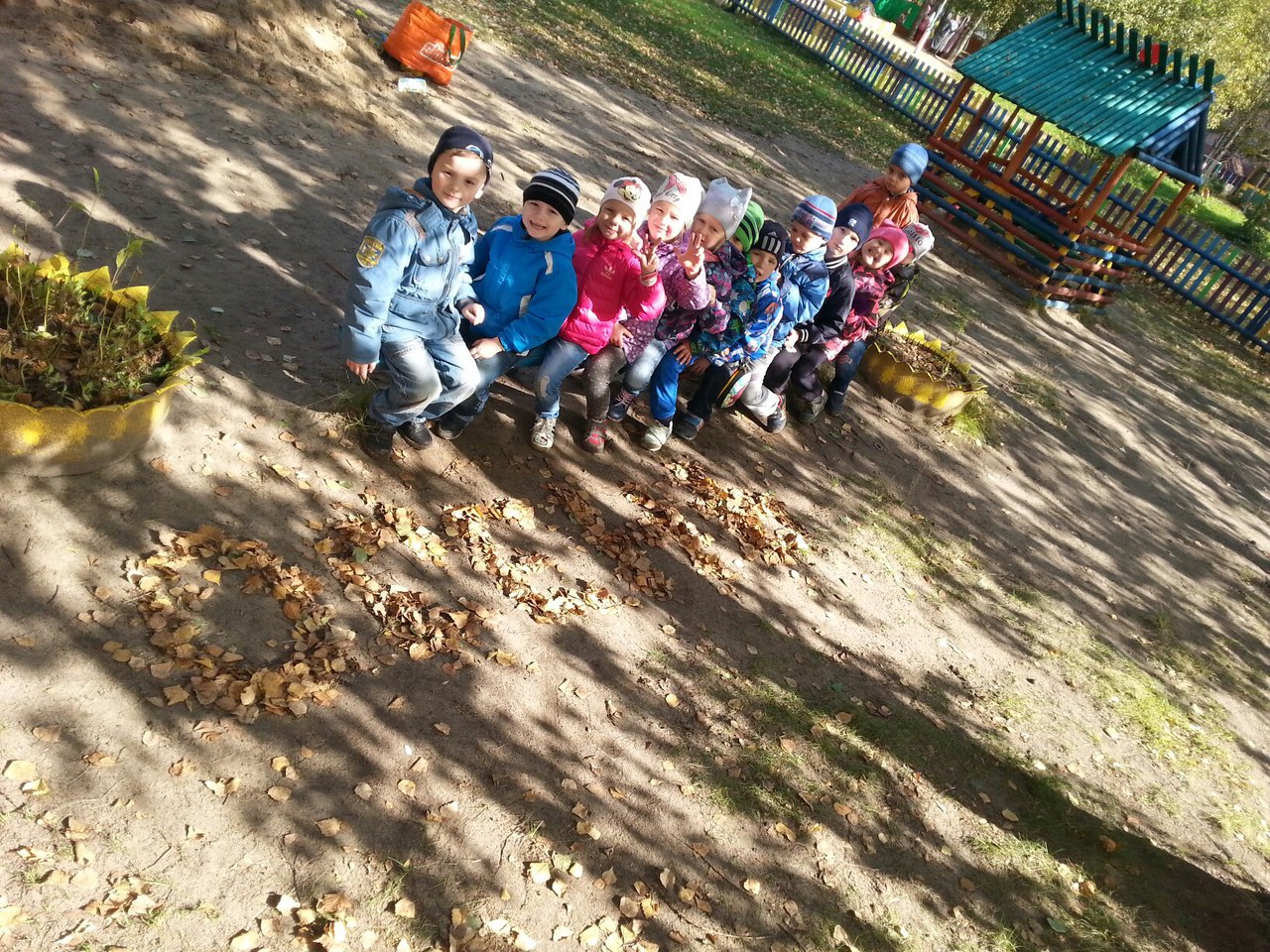 Положительные результаты по снижению заболеваемости детей группы № 2 «Фантазеры»
Развивающая предметно-пространственная среда
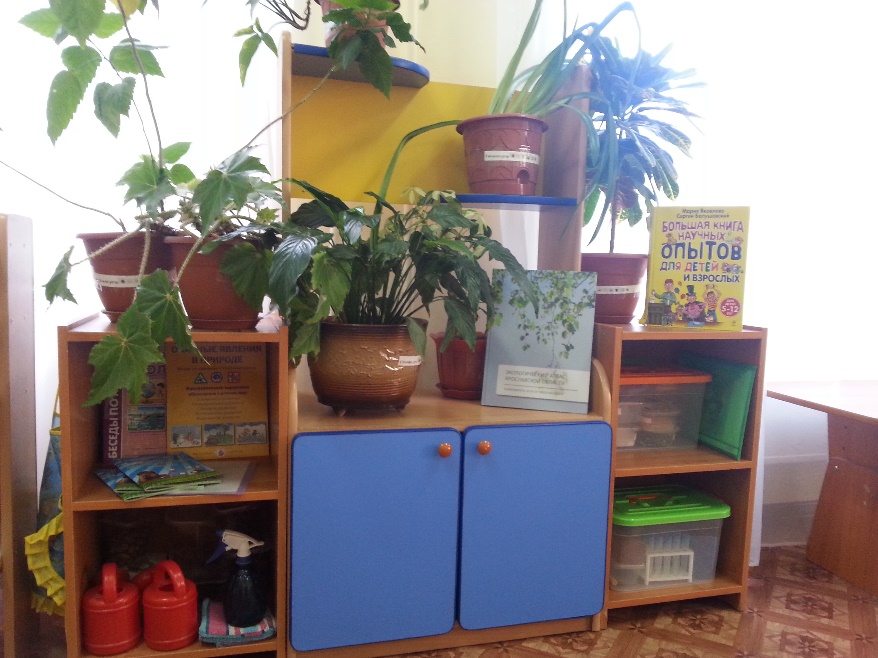 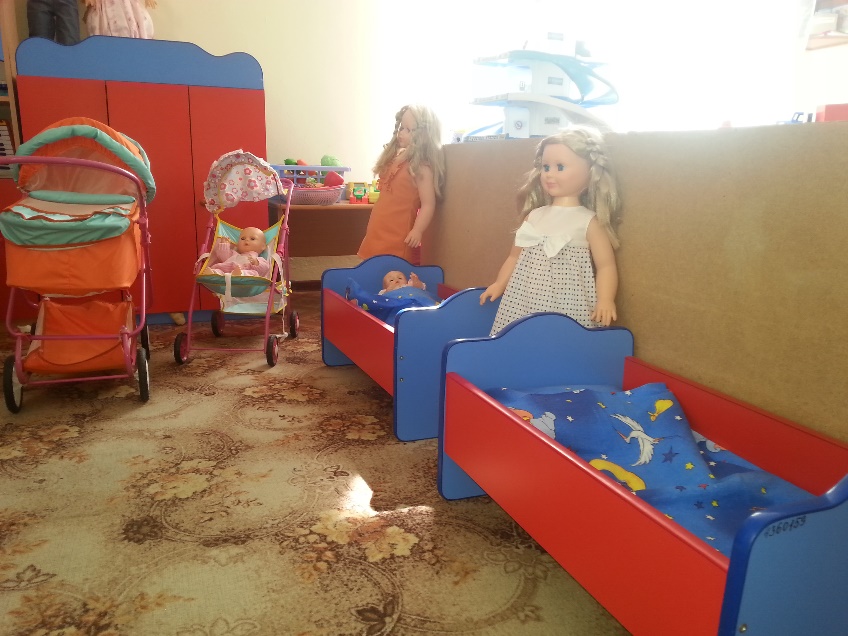 -Создание папки "Мнемотаблицы«
-Создание картотеки опытов и экспериментов
-Пополнение уголка экспериментирования (песочные часы, груша, стаканчики и т.д.)
-Пополнение по ФЕМП "Состав числа"
-Картотека дидактических игр по ФЕМП
-Создание папки "Россия", "Москва"
-Создание нетрадиционного инвентаря для игр на улице 
-Создание  картотеки по нетрадиционным техникам рисования
-Создание фотоальбома "Моя семья"
-Обновление атрибутов для сюжетно-ролевых игр
-Создание картотеки сюжетно-ролевых игр
Участие родителей в жизни детского сада и группы
Участие в благотворительных акциях
участие в фотовыставках
Спортивные праздники
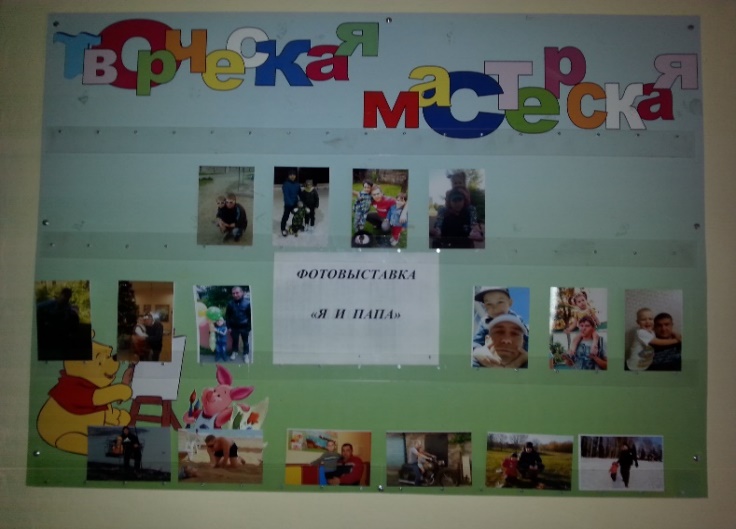 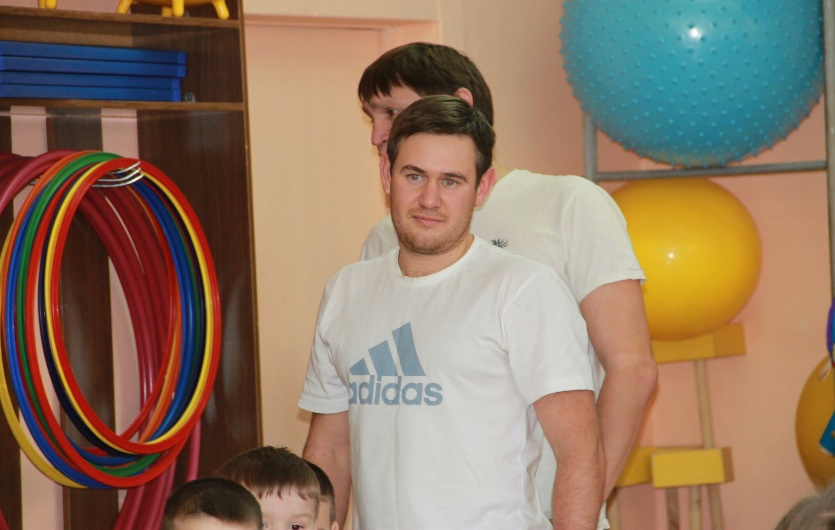 Совместный, спортивный  поход
Совместное творчество
Открытые занятия
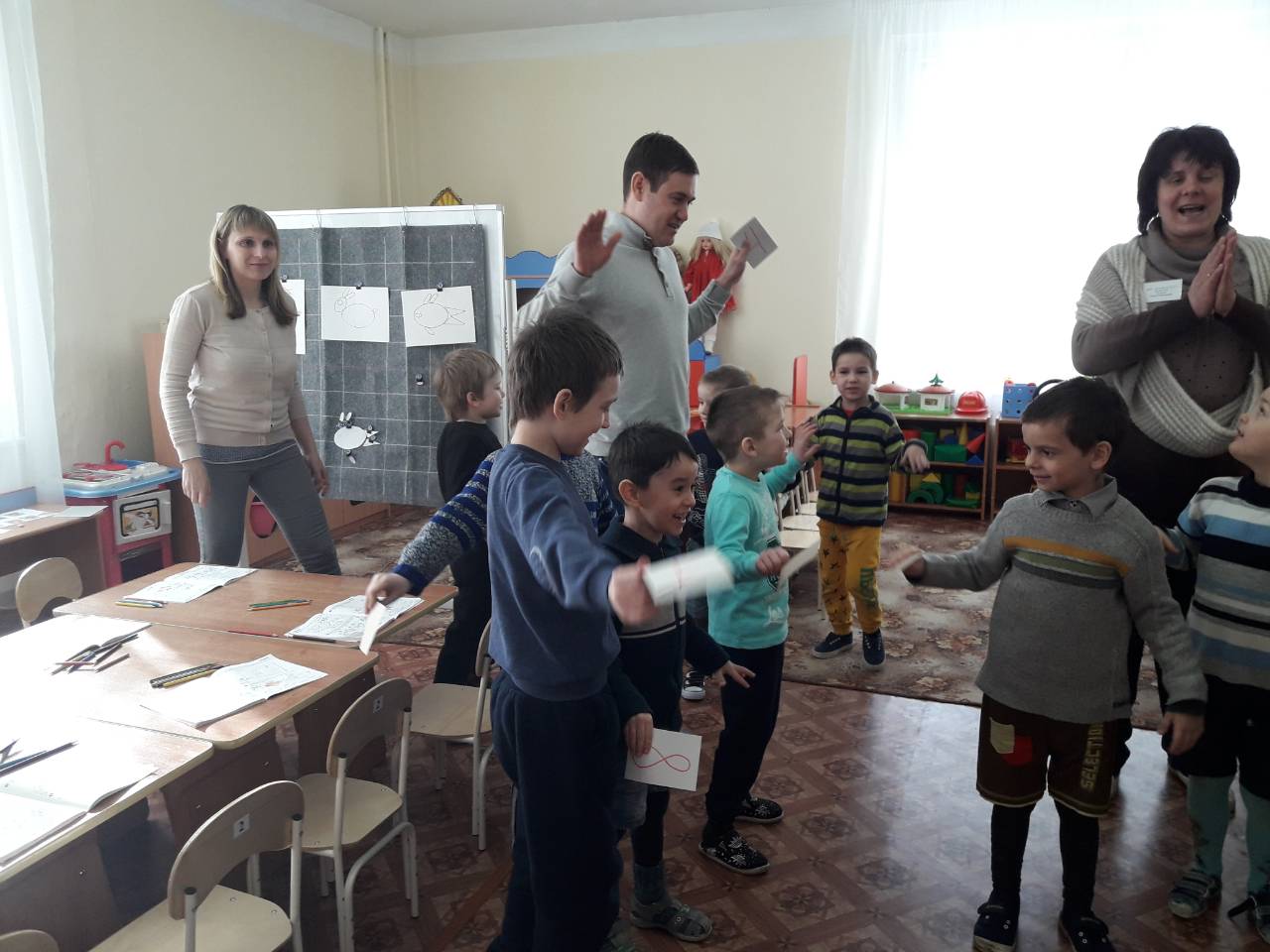 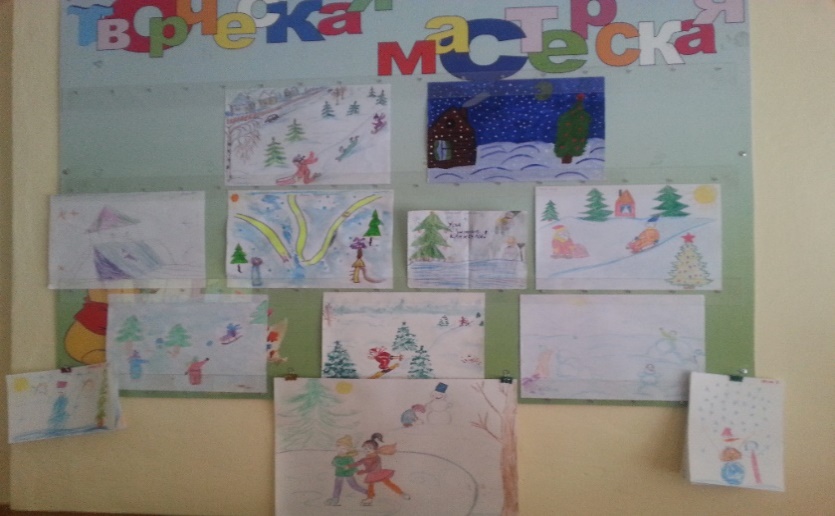 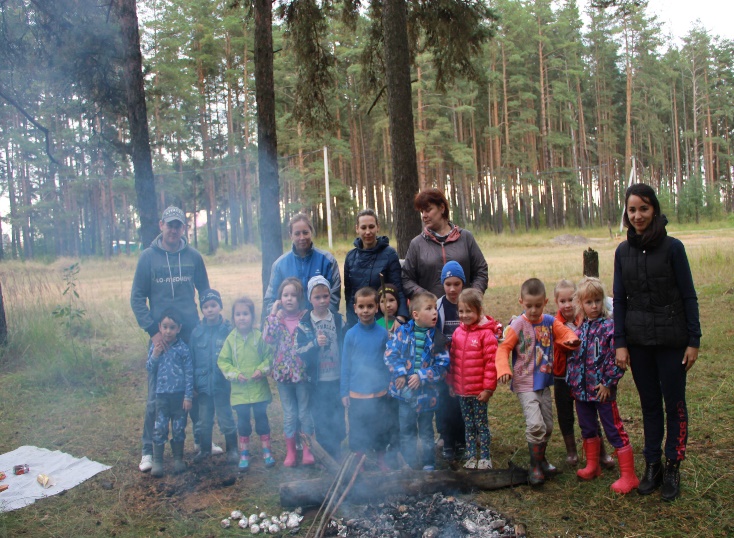 Удовлетворенность родителей качеством образовательного процесса ( анкетирование)
В нашей группе родители являются активными участниками педагогического процесса. Разнообразные формы работы с родителями (индивидуальные, подгрупповые, групповые консультации и беседы по запросам родителей,  родительские собрания, открытые занятия для родителей, совместные мероприятия, участие родителей в проектной деятельности,  выставки семейного творчества, анкетирование) способствуют установлению партнерских отношений родителей и педагогов в вопросах воспитания, обучения и коррекции детей.. На информационных стендах, личных беседах, консультациях они получают информацию проводимой работе в детском саду и группе, о и физическом и эмоциональном состоянии детей. 
Для определения степени удовлетворенности родителей провожу ежегодное  анкетирование. Анкета для родителей представлена на сайте детского сада. Родители охотно участвуют в опросе, активность в разные года составляет от 81% до 90%.
Результаты участия воспитанников
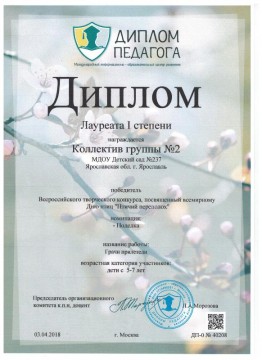 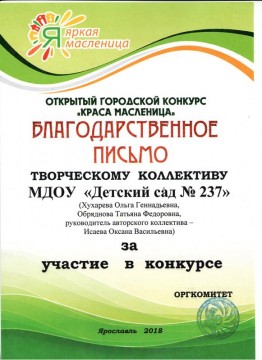 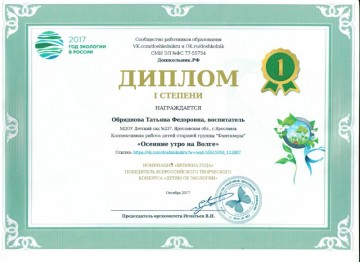 Интересные события в группе
Золотая осень
8 марта
День Матери
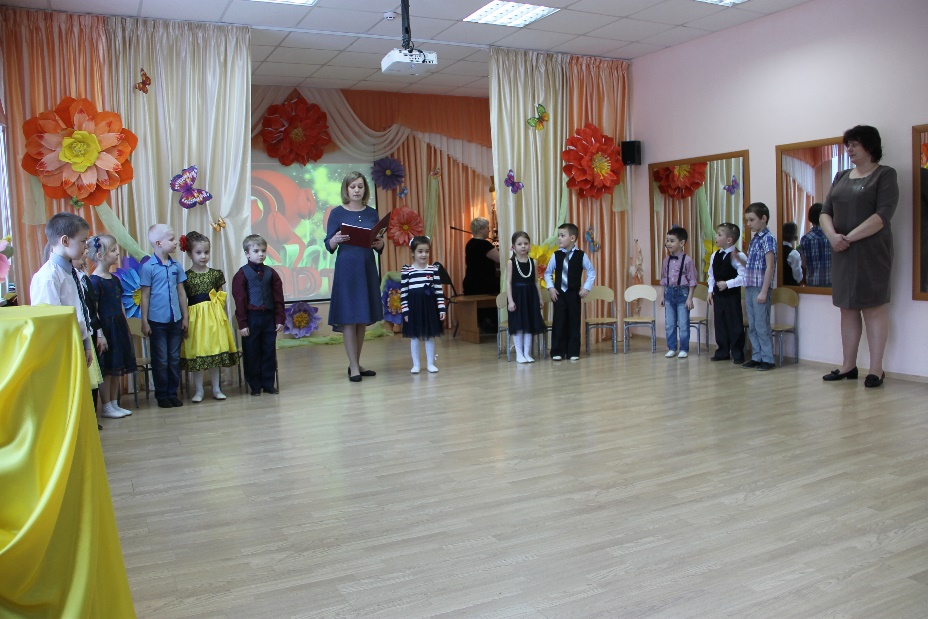 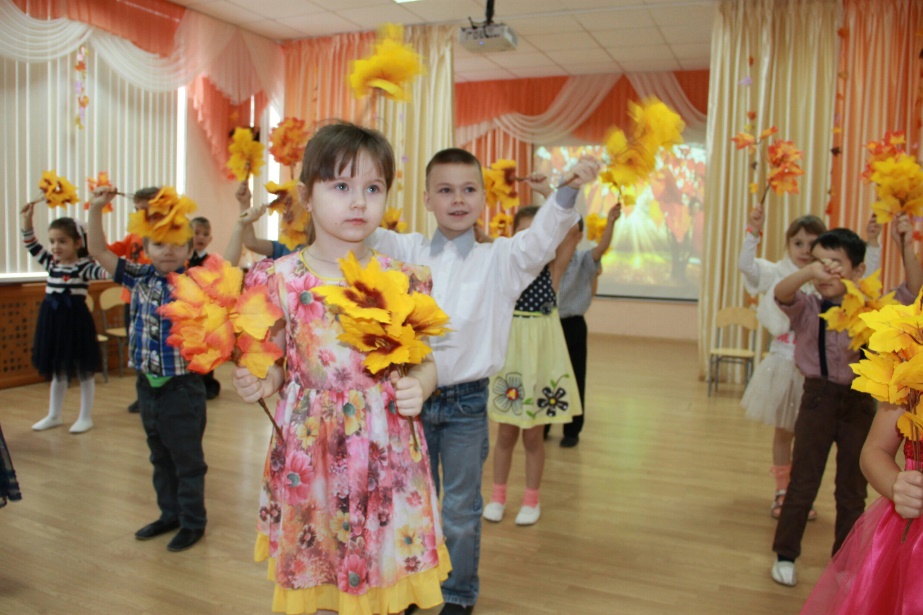 Новый год
День Отца
Масленица
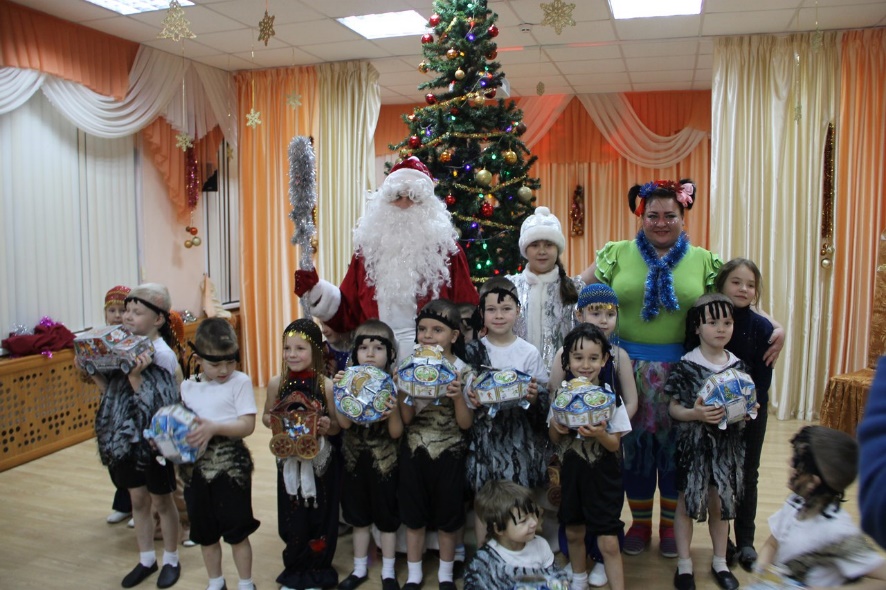 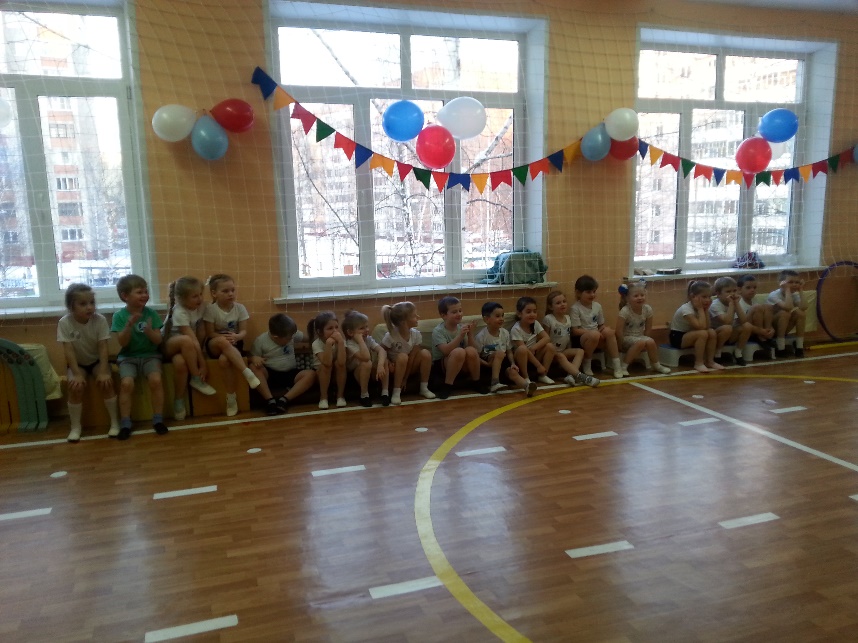 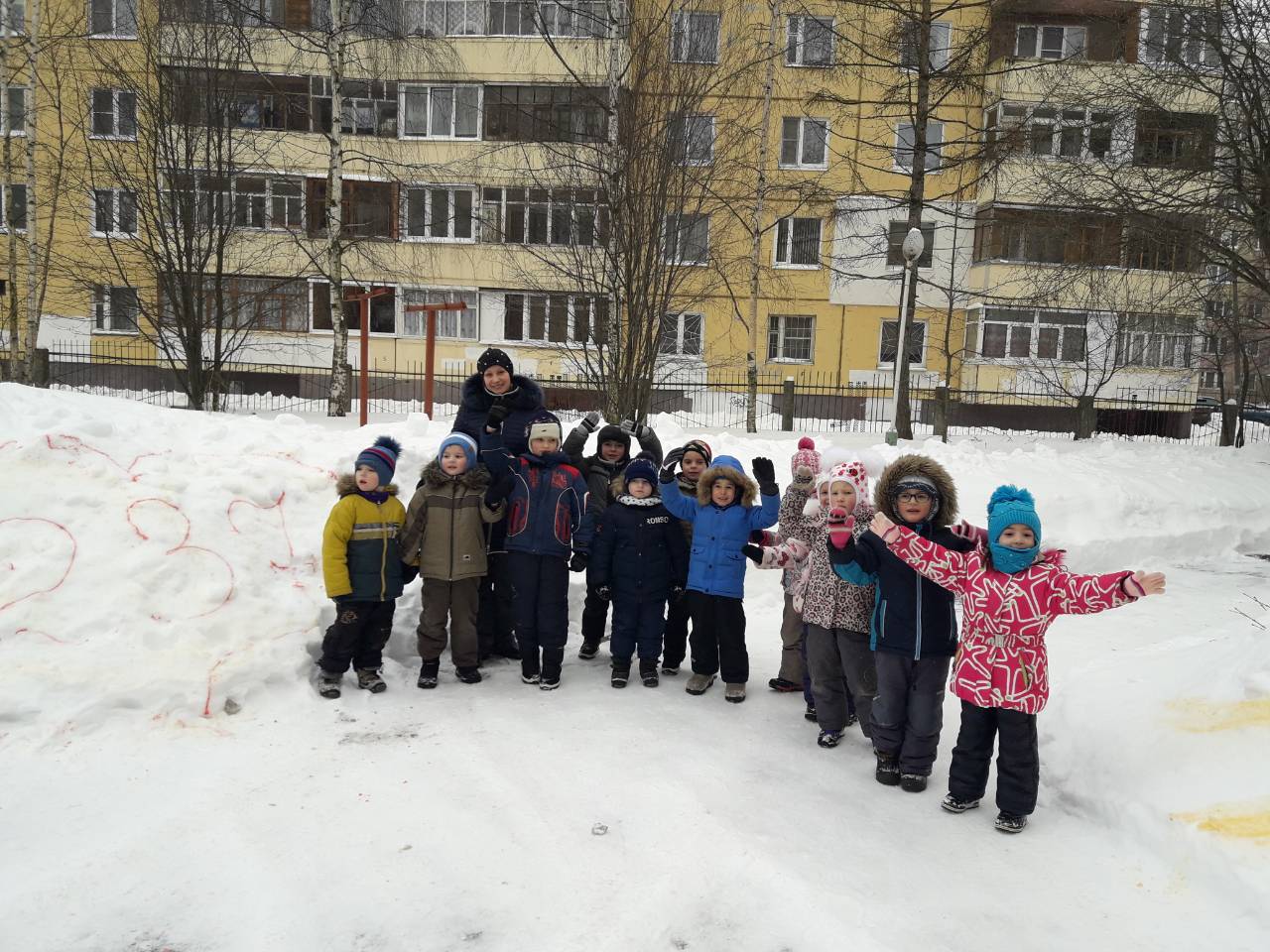 Проектная деятельность (образовательная организация)Проект:  «Путешествие в страну математики»(долгосрочный, сентябрь-май 2017-2018)
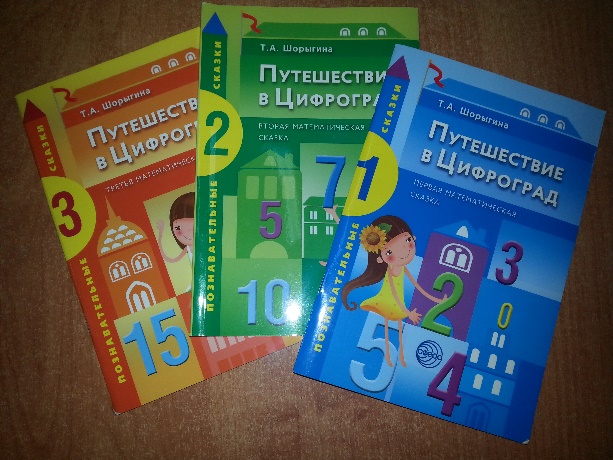 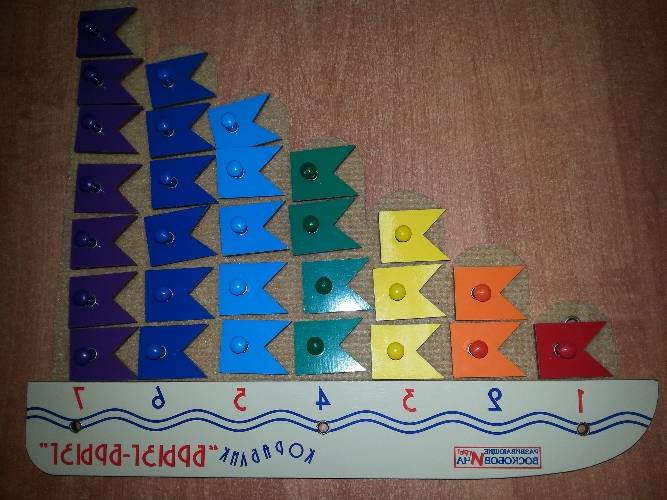 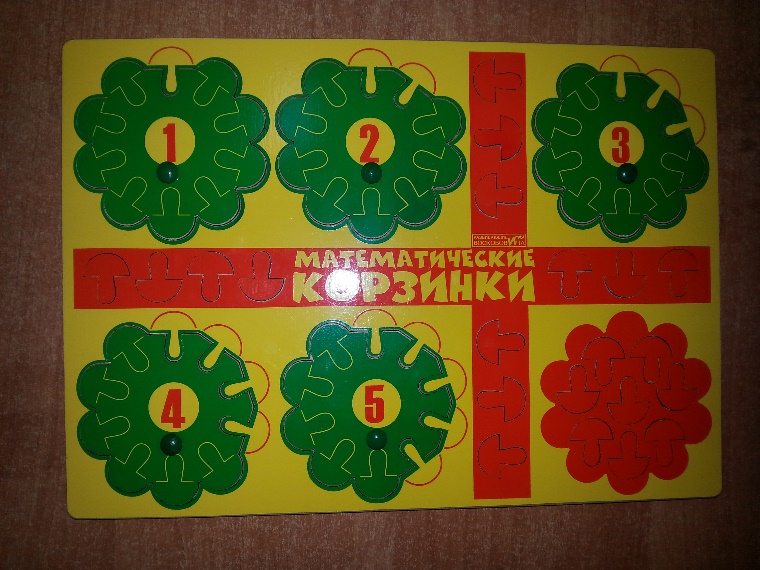 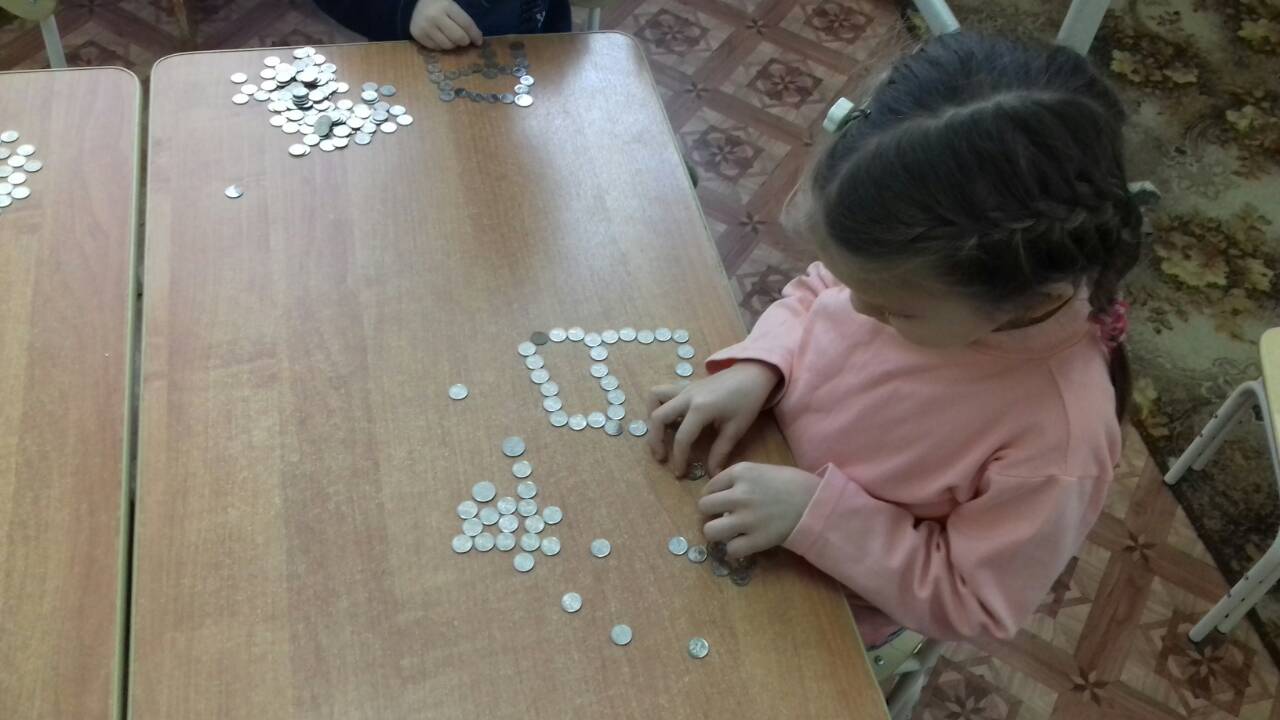 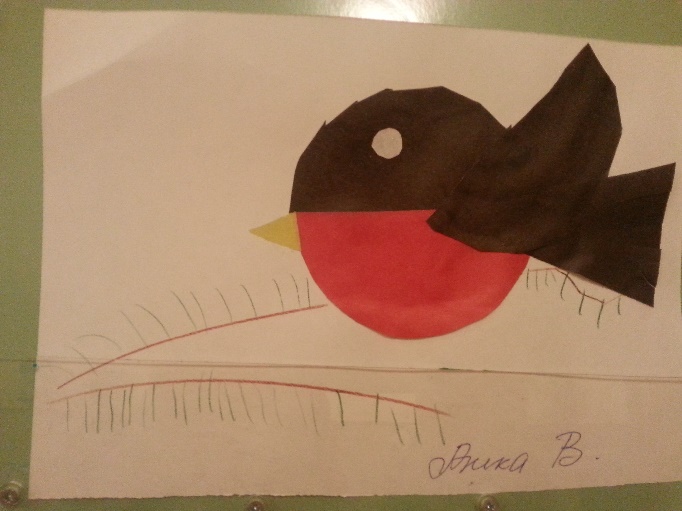 Проект: «Моя любимая игрушка»(образовательная организация)Краткосрочный проект, март 2018
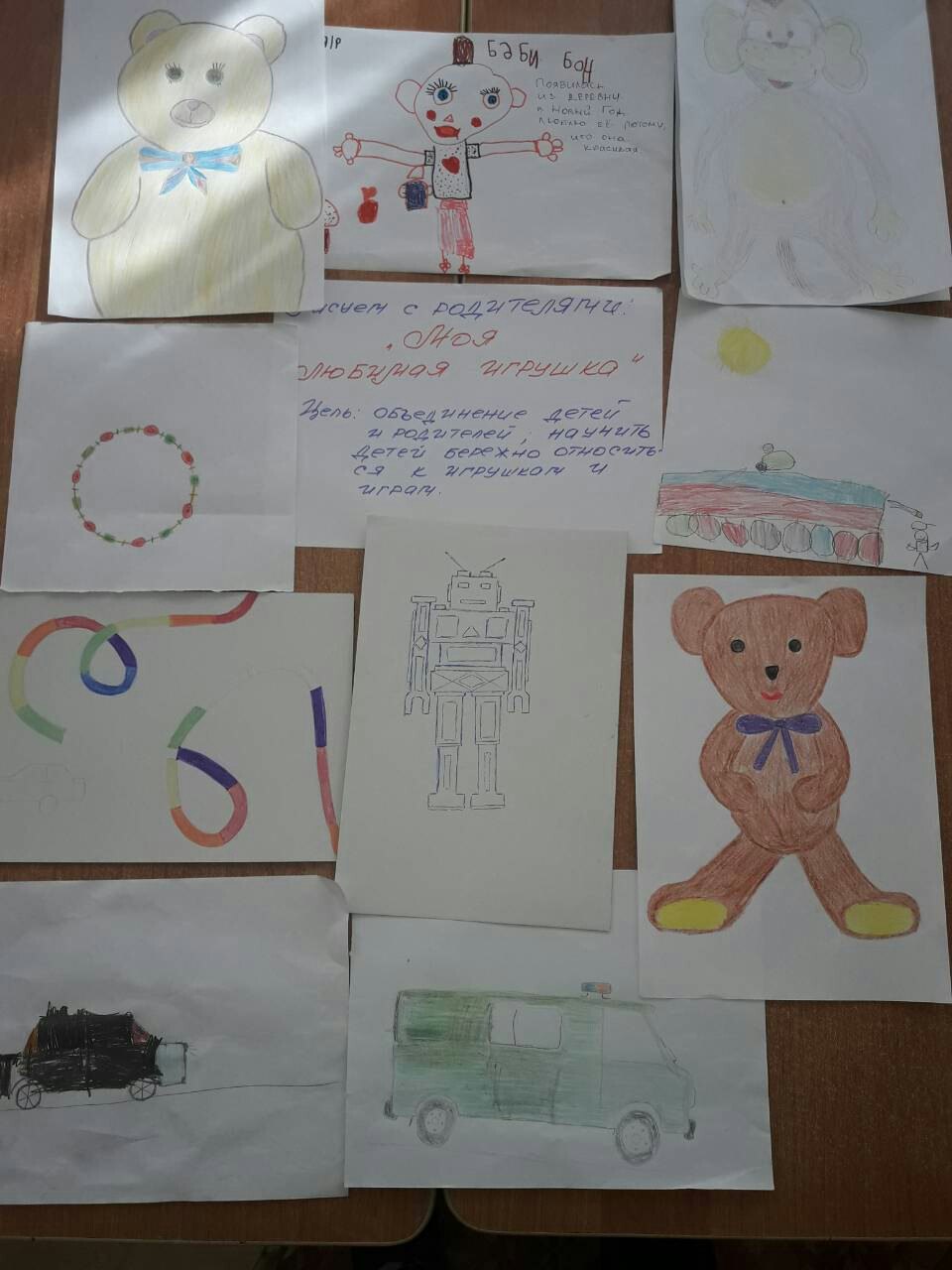 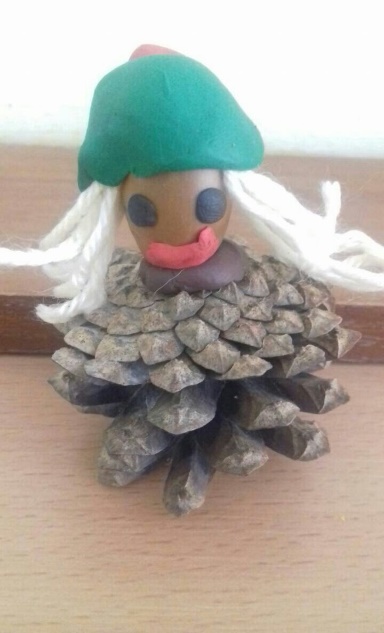 Проект «Насекомые»(образовательная организация)(Краткосрочный проект, апрель 2018)
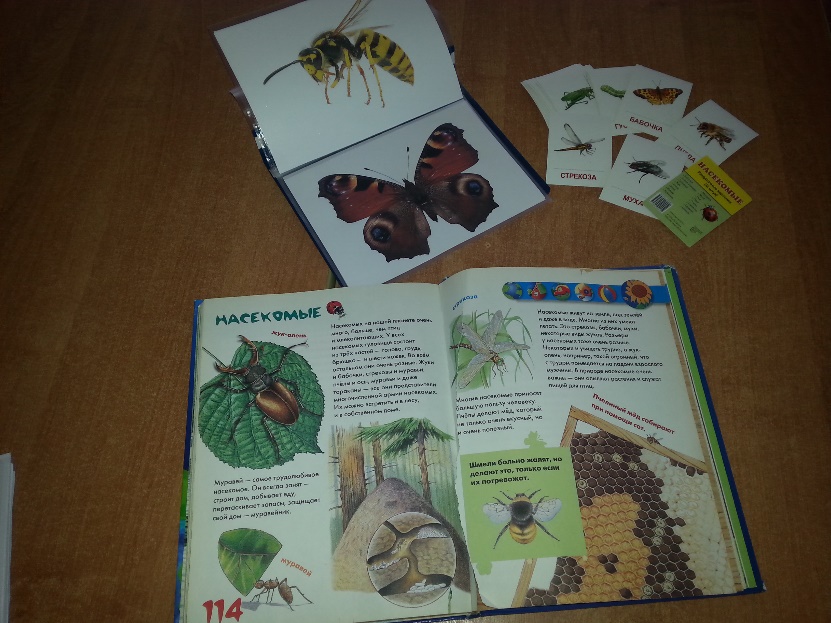 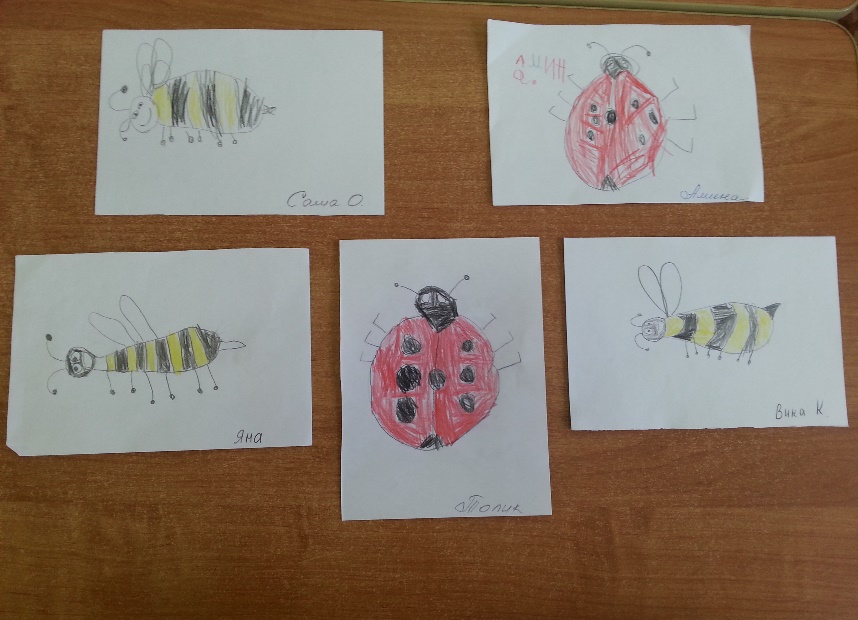 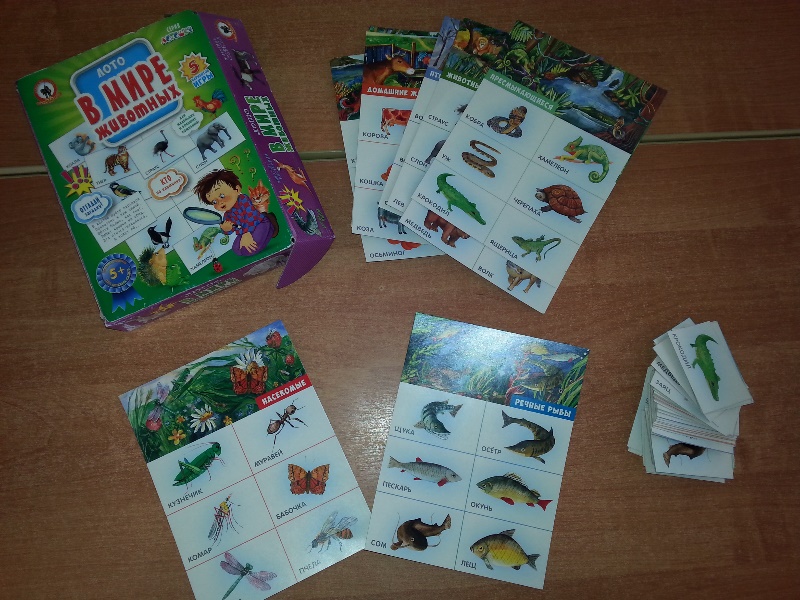 Проект «Рыбы»(образовательная организация)Краткосрочный проект, апрель 2018)
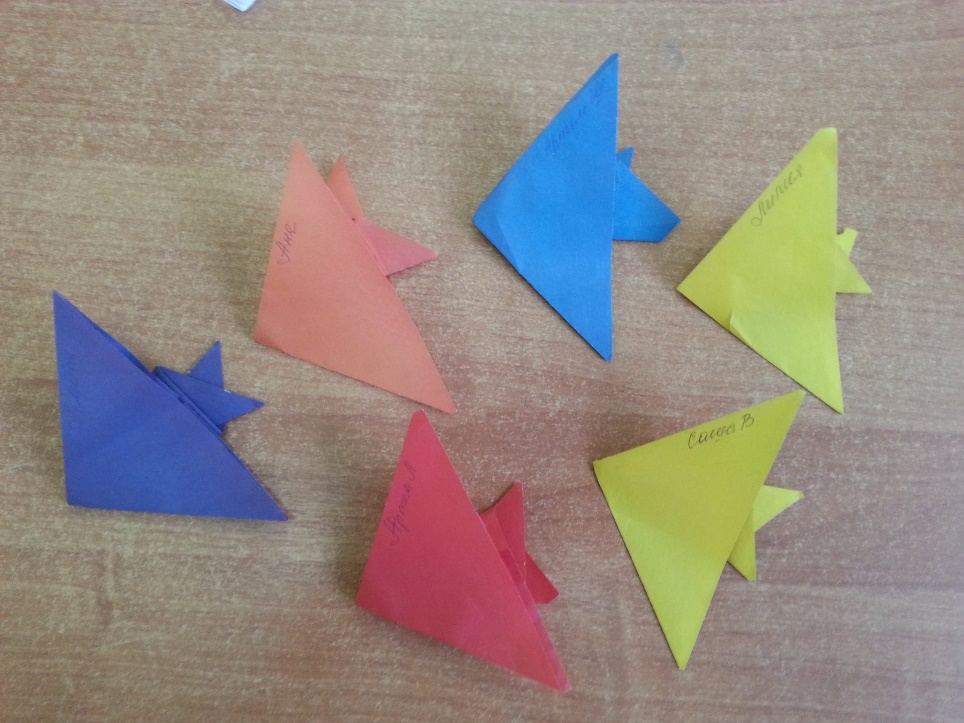 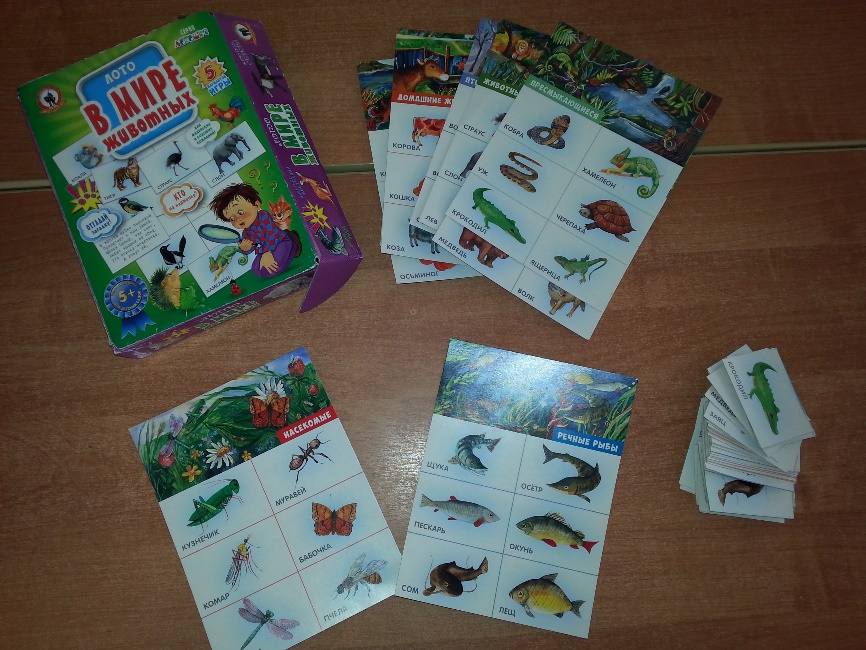 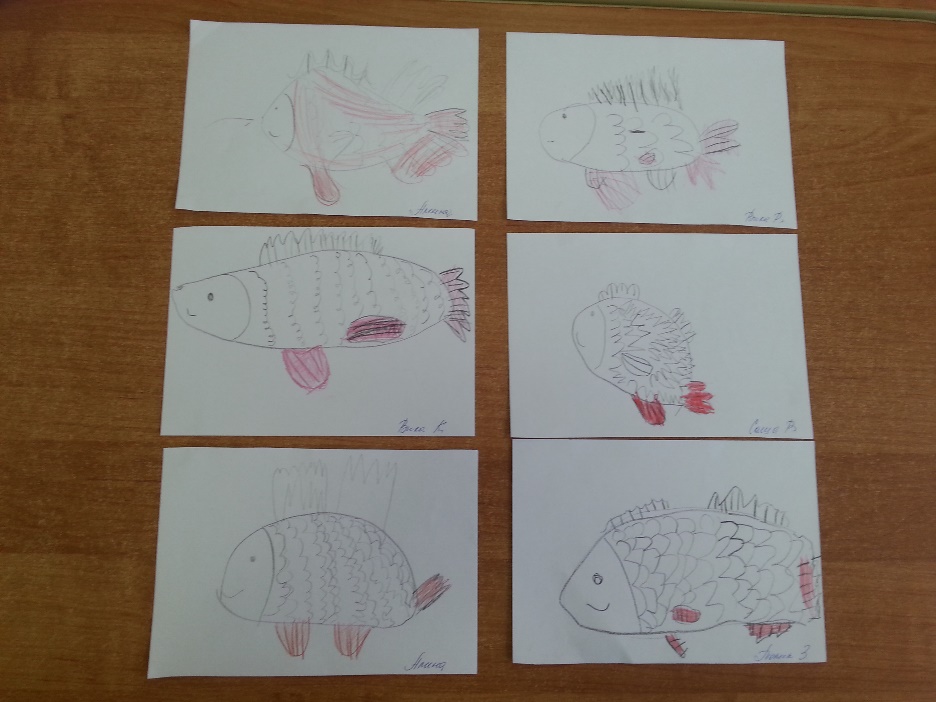 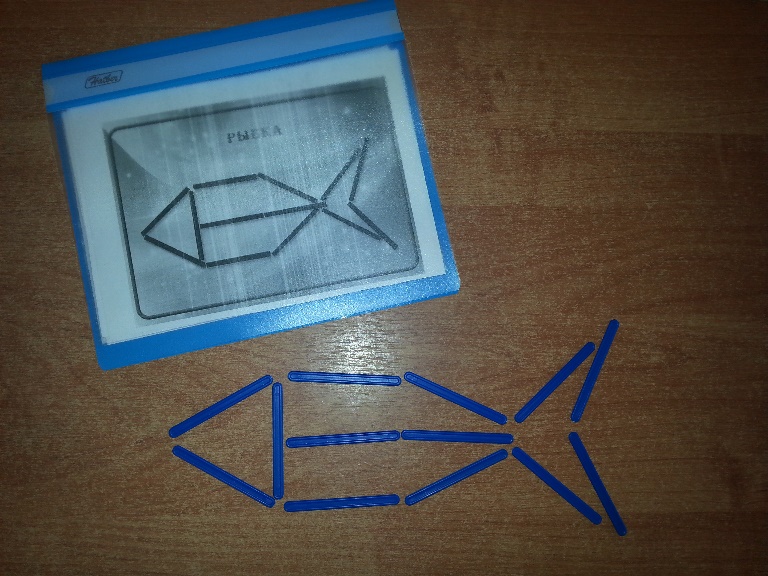 Проект: «Страна фантазия»(образовательная организация)(долгосрочный, сентябрь-май 2017-2018)
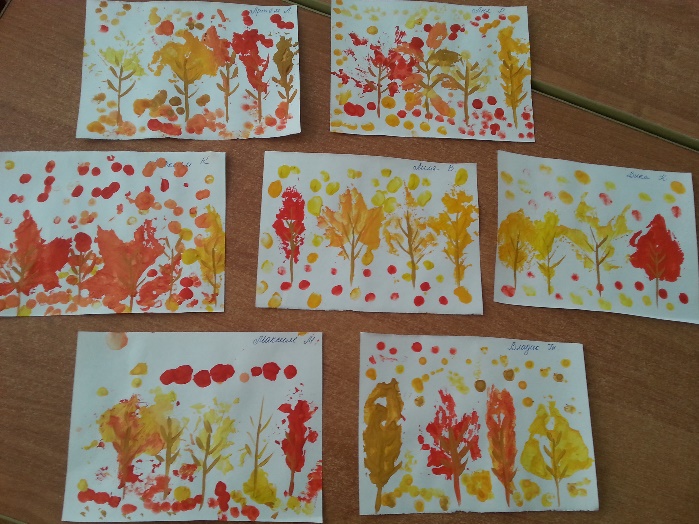 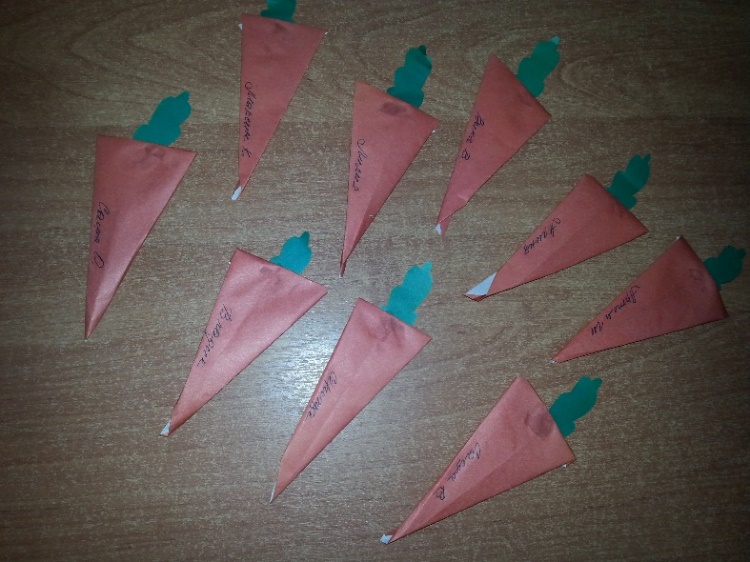 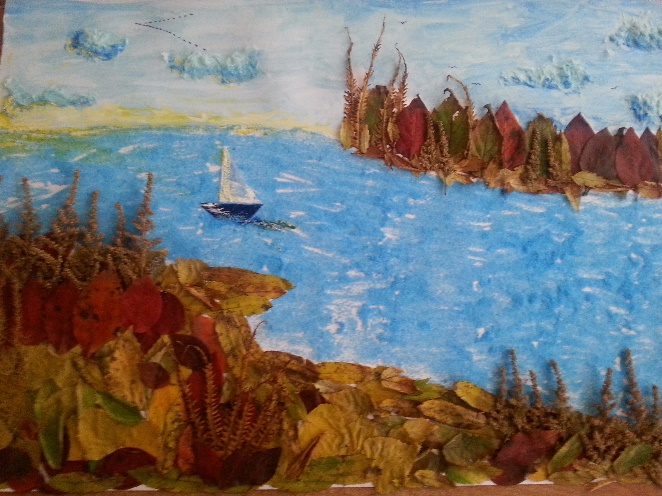 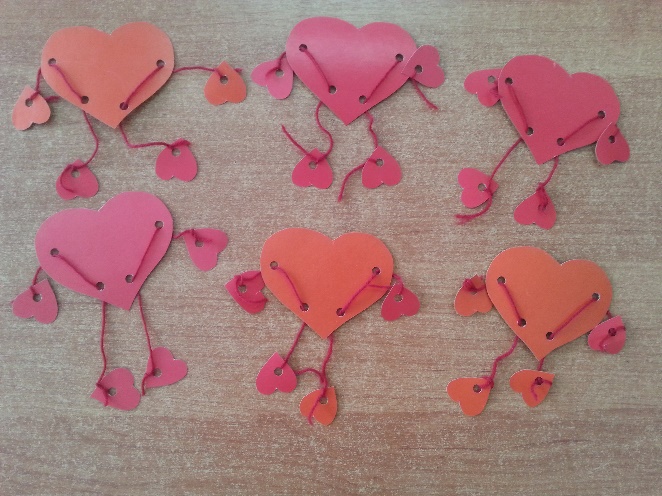 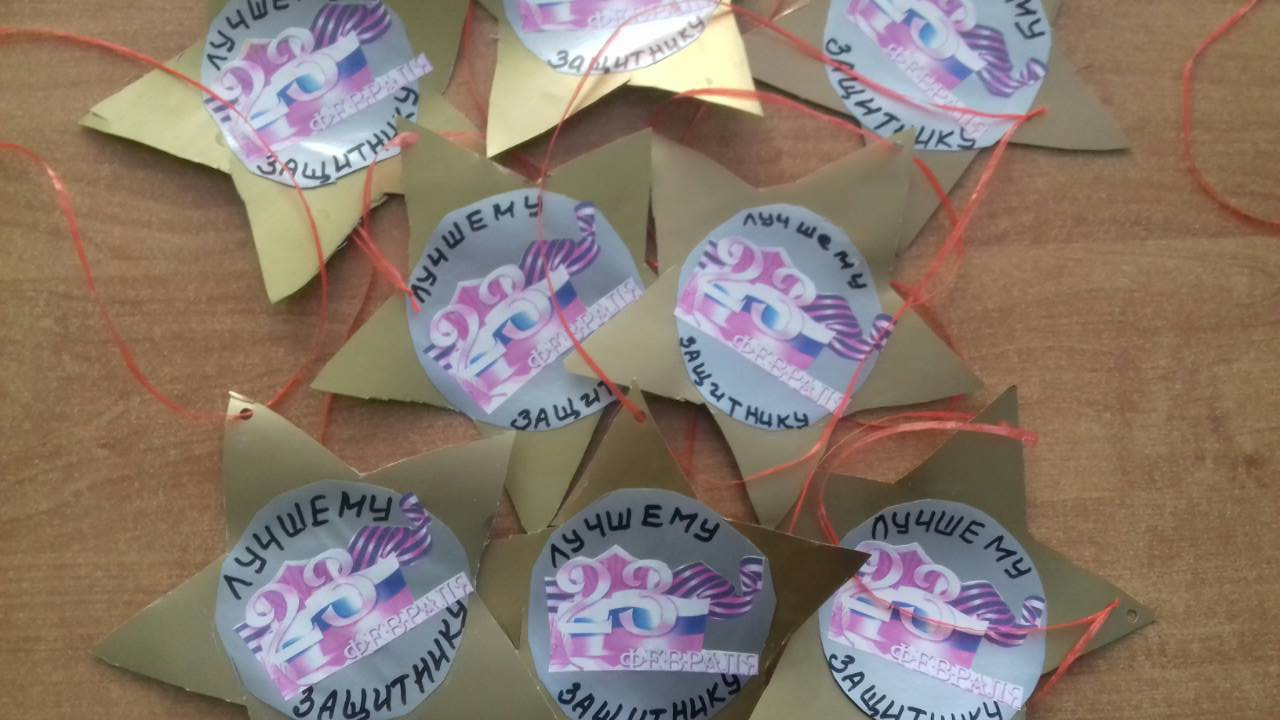 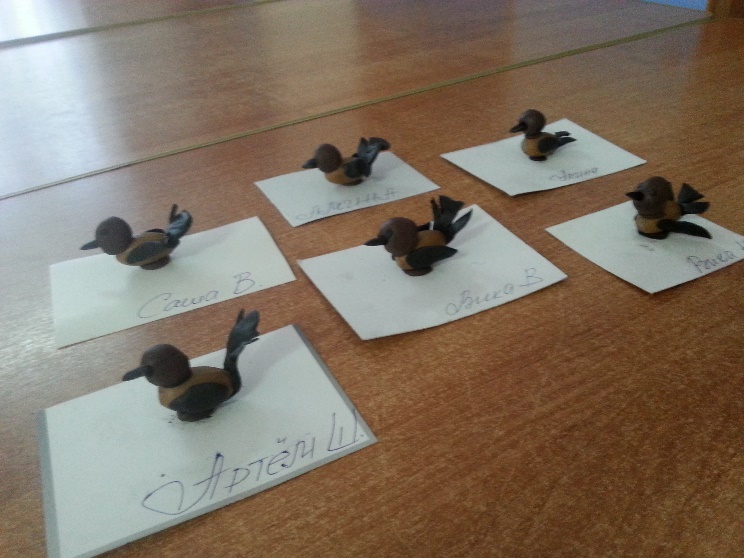 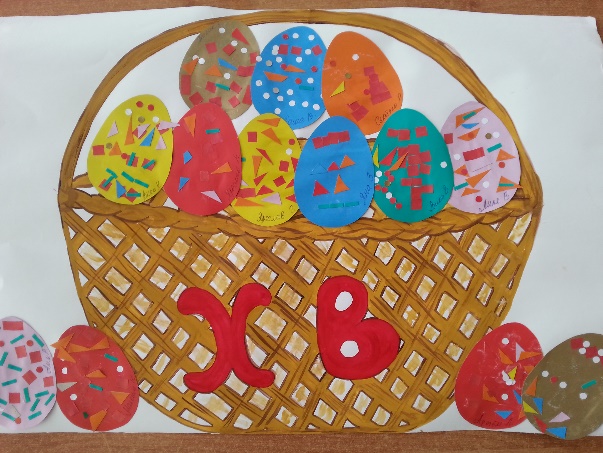 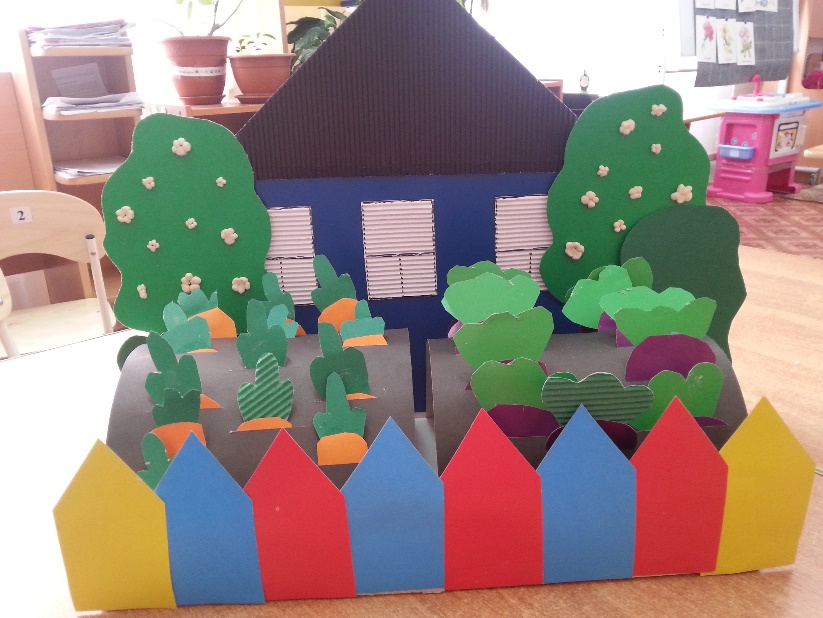 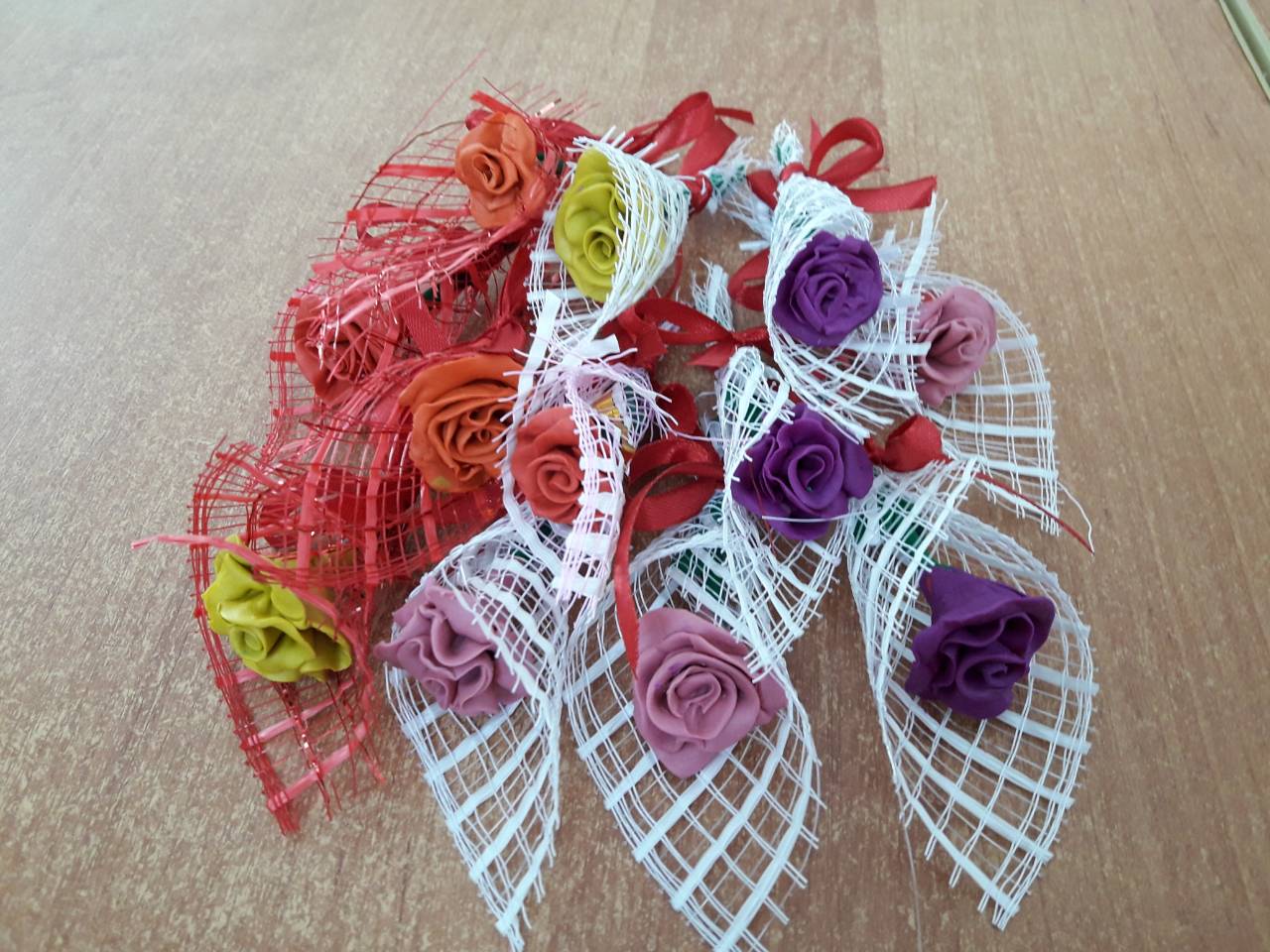 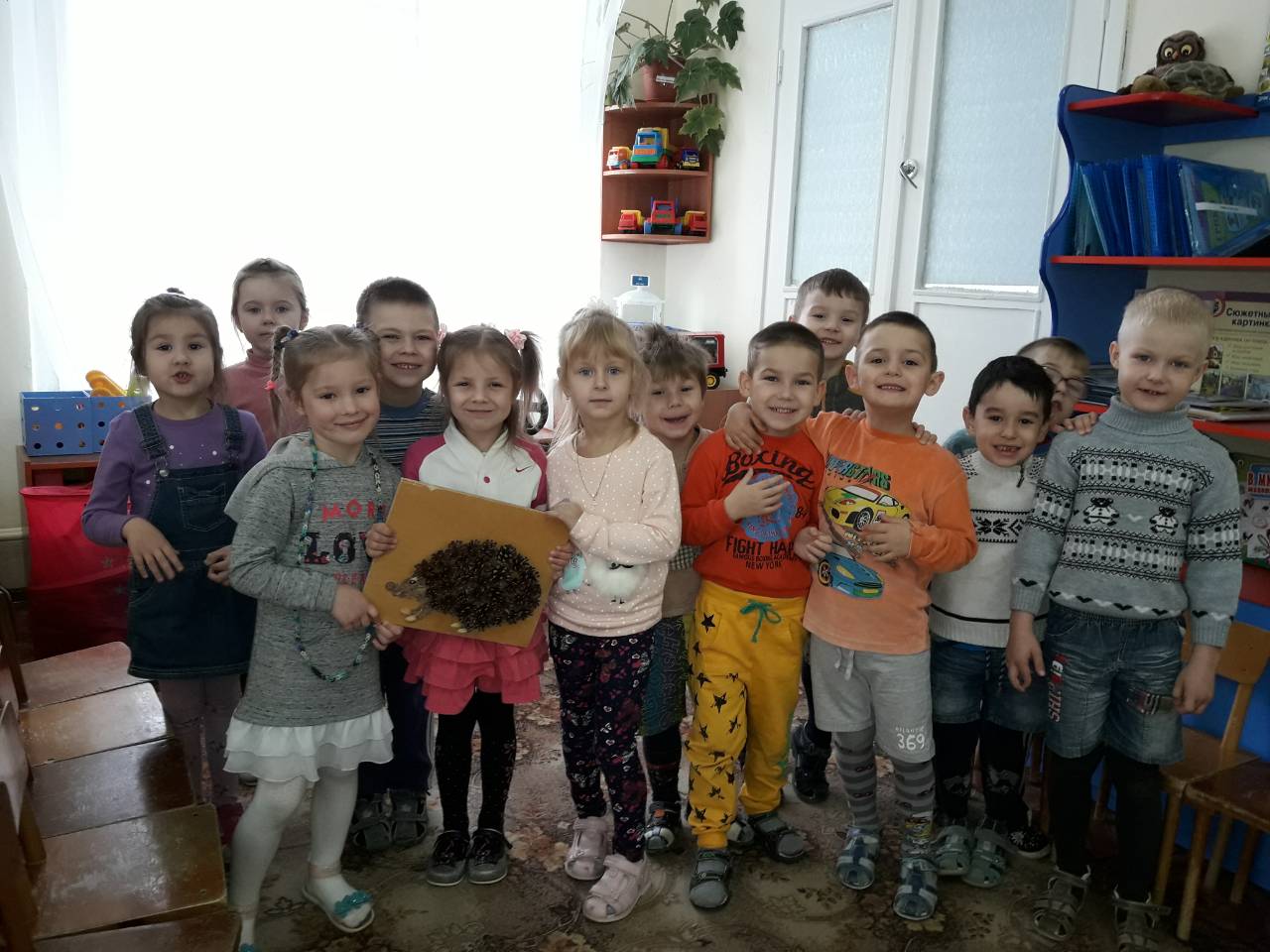 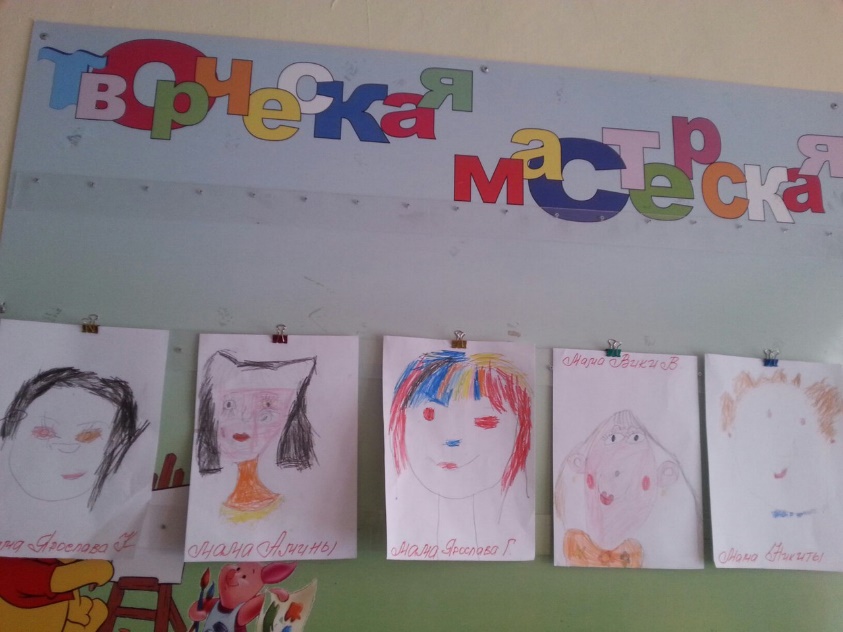 Разработка программного сопровождения образовательного процесса
Продуктивное использование образовательных технологий
Проведение открытых уроков, занятий, мероприятий, мастер - классов и др.
Курсы, вебинары, олимпиады, тестирования
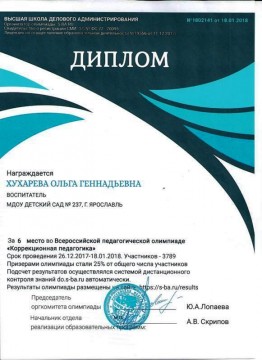 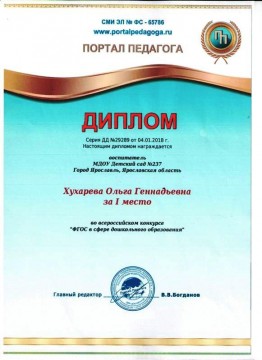 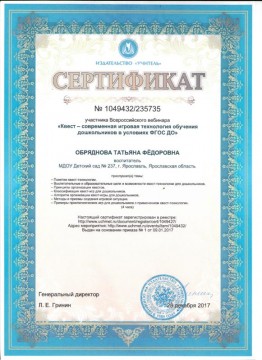 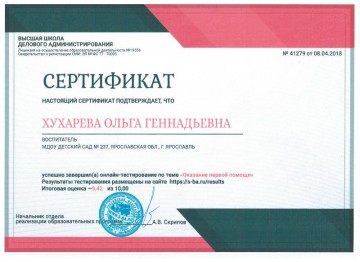 Диагностика развития детей в соответствии с ФГОС